ACI Meeting7th and 8th December 2016
Mike TretheweyControl Loop Concepts Ltd (CL2)
Overview
CL2 Capability & Facilities
Networking of Sensors
GEO & MEO Observations
Work is part funded by STFC/DSTL contracts
CL2 at STFC Chilbolton
Satellite IOT since 2005 (Giove A & Giove B) 
Located at Chilbolton since 2010
EO Tracker platform development & testing
Satellite EO Observations since June 2014
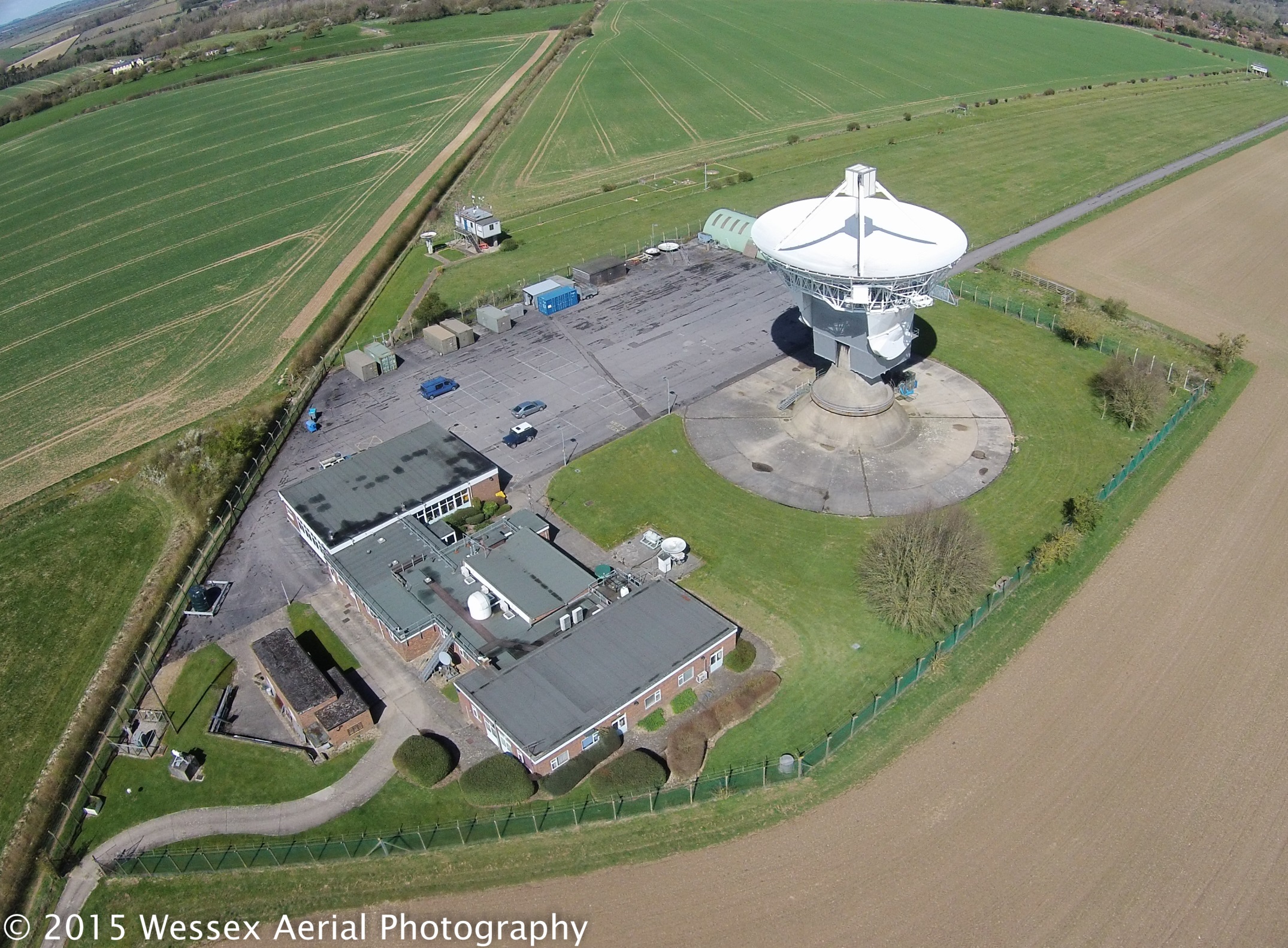 CL2 Tracking Involvement
Platform Development with Acuitas AG
Control system design
System Integrator
Provision of real-time software
Customer specials
Long Experience with Control System Design &  Electro-Optical Auto-Trackers
Acuitas Tracking PlatformsAcuitas AG Alpendorf SZSwitzerland www.acuitas.ch
Platform Features
High rate, precision platform for target tracking.
Direct drives
Support for multiple sensors (COTS)
Optical cameras
IR cameras
Radar
Permanent, Semi-portable or portable deployable onto pre-prepared plinths.
Self calibrating.
Auto-track capability
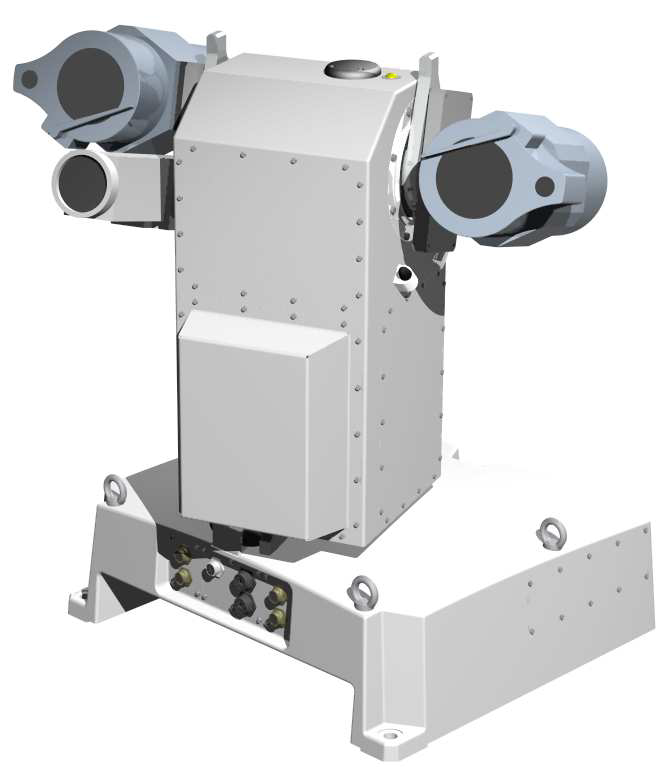 USP U42
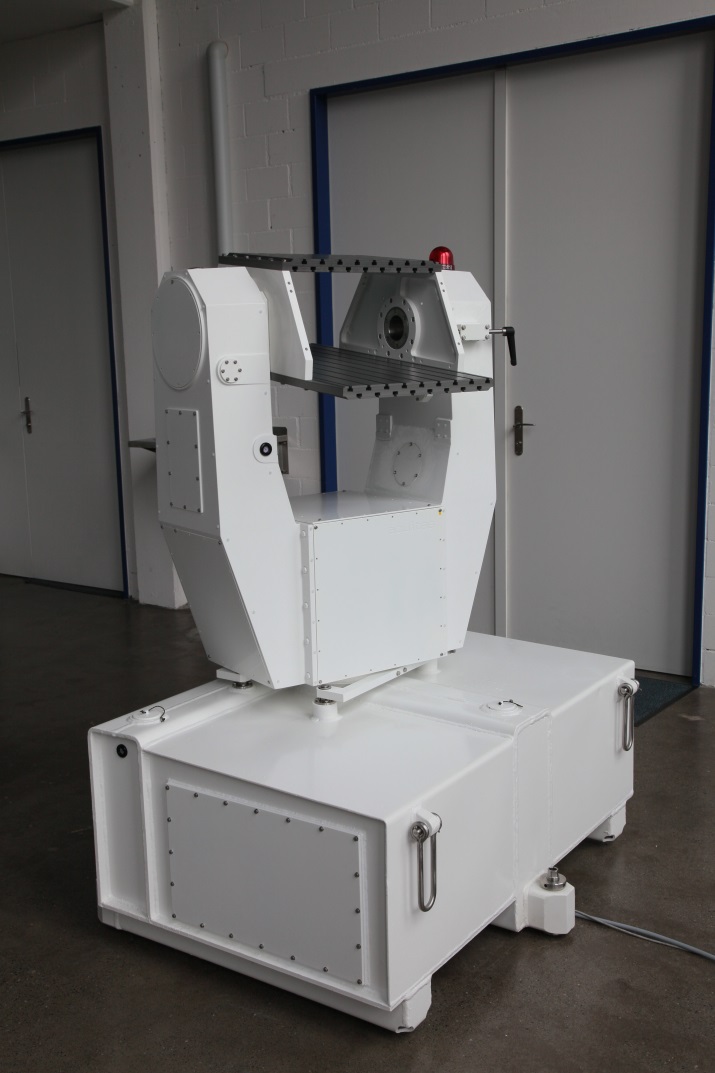 Rate:	      > 100 deg/s 
Acceleration:    > 100 deg/s2
Bandwidth:	      > 15 Hz	
Resolution:	       < 0.04 arc-sec
Update rate:       1 kHz
T42 Accuracy:    3 to 5 arc-sec
System Acc’y:     < 20 arc-sec
USP U42
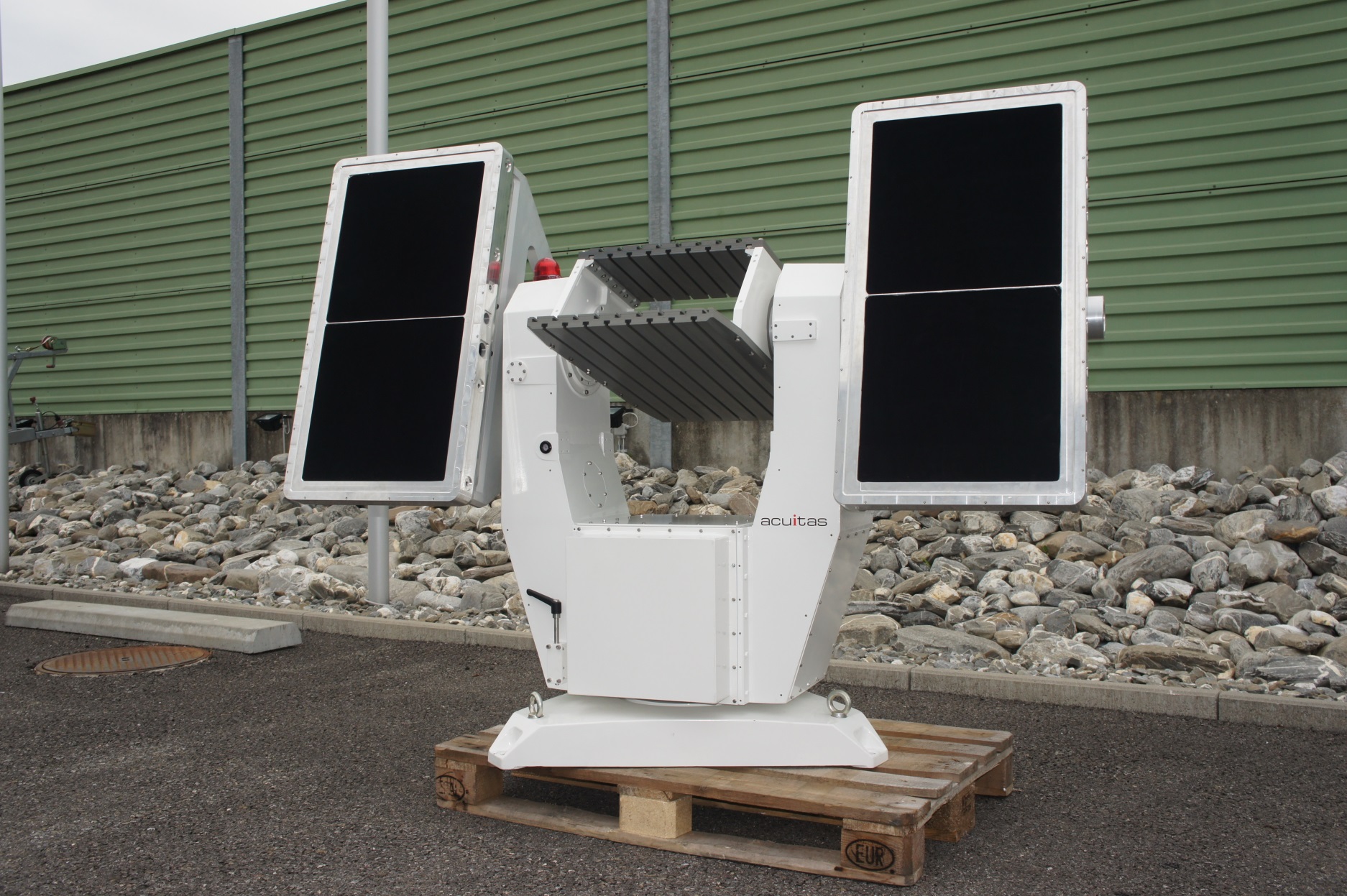 USP T33 Performance
Rate:	      > 120 deg/s 
Acceleration:    > 120 deg/s2
Bandwidth:	      > 15 Hz	
Resolution:	      < 0.04 arc-sec
Update rate:       1 kHz
T33 Accuracy:     3 to 5 arc-sec
System Acc’y:     < 20 arc-sec
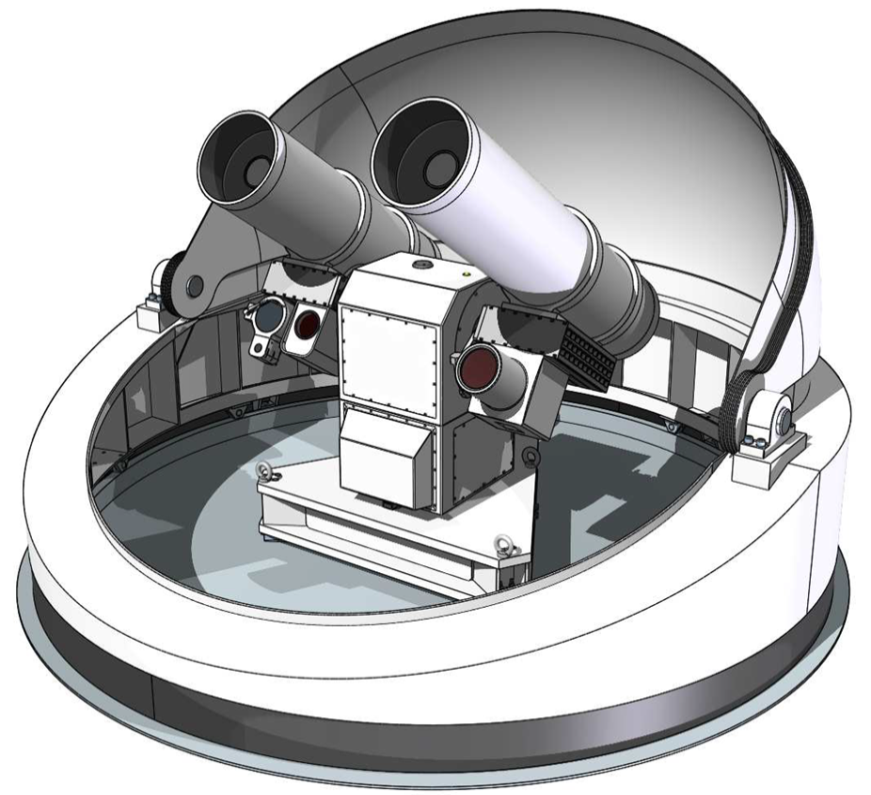 Development Platform (COATS)
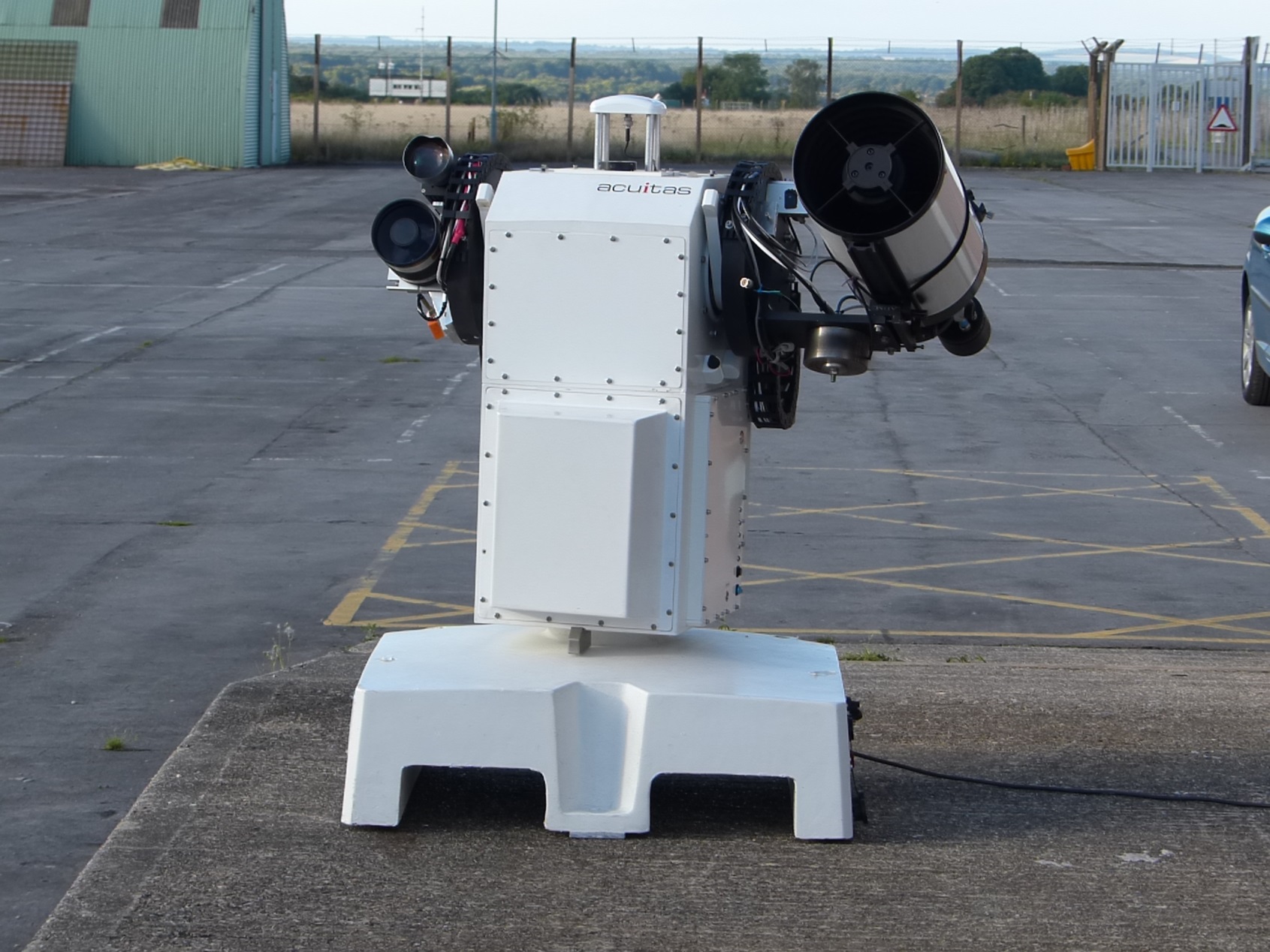 COATS with 8” Telescope
Three sensors:
7 to 0.78 deg FOV, 	75 mm
0.5 deg FOV, 	100 mm
0.24 deg FOV	205 mm
Richey-Chretien 8” telescope
With filter wheel
(720 760 800 850 950 1000 nm LP filters)
Sensor Networking
Sensor Networking
CL2 Developed 
Real-time Client-Server protocol (MEP)
Chilbolton 25 m Radar Antenna server (Gandalf)
Client for COATS
Client for SGF at Herstmonceux (under development with the SGF)
Demonstrated operation between COATS & Chilbolton radar (CASTR)
7th Match 2016
Radar Cueing/Slaving
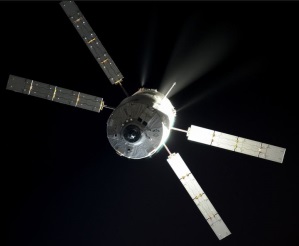 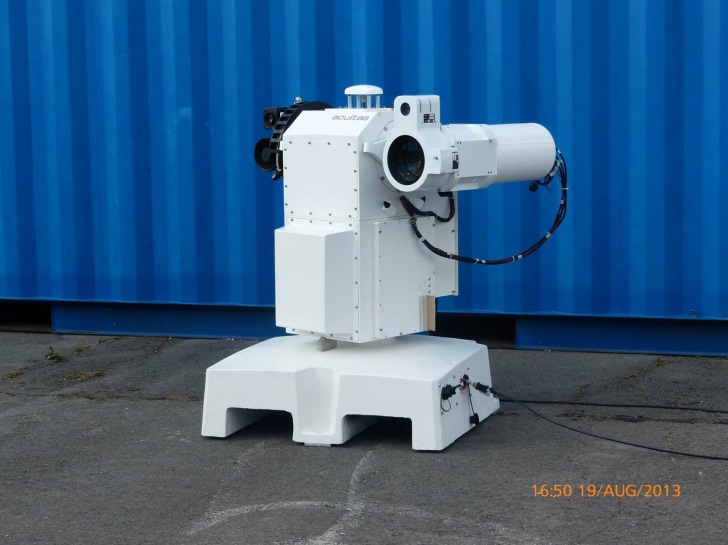 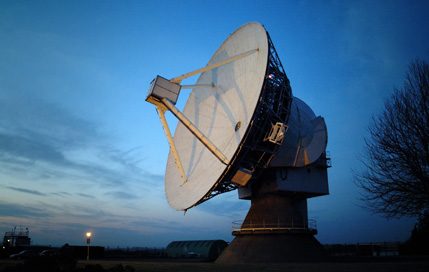 25 m Antenna Server (Gandalf)  accepts inputs from multiple sensors using MEP
Network Development
Client
MEP
Gandalf
Network Development
Client
MEP
Gandalf
MEP
Client
Network Development
Client
Gandalf #2
MEP
MEP
Gandalf
MEP
Client
Network Development
Client
Gandalf #2
MEP
MEP
MEP
Gandalf
MEP
Client
Network Development
Client
Gandalf #2
MEP
MEP
MEP
MEP
Gandalf
MEP
Client
Client
GEO & MEO Observations
GEO & MEO Observations
Results of observations with CL2 Observation And Tracking System (COATS):

	 18th to 20th July 2016
	 15th August 2016
	 28th & 29th November 2016
Selected GEOs & MEOs
MEOs / IGSO
Galileo		8
GPS		9
Bediou		4
GLONASS	9
GEOs
Skynet		6
Astra		16
Inmarsat	3
LUCH		1
SES		1
Hylas		2
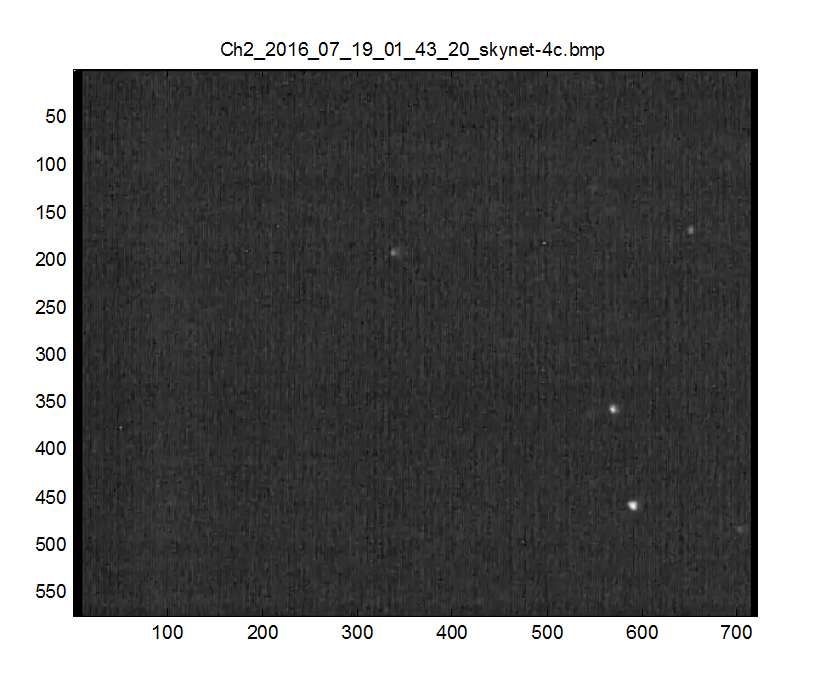 Skynet 4C
Skynet 4E & 4F
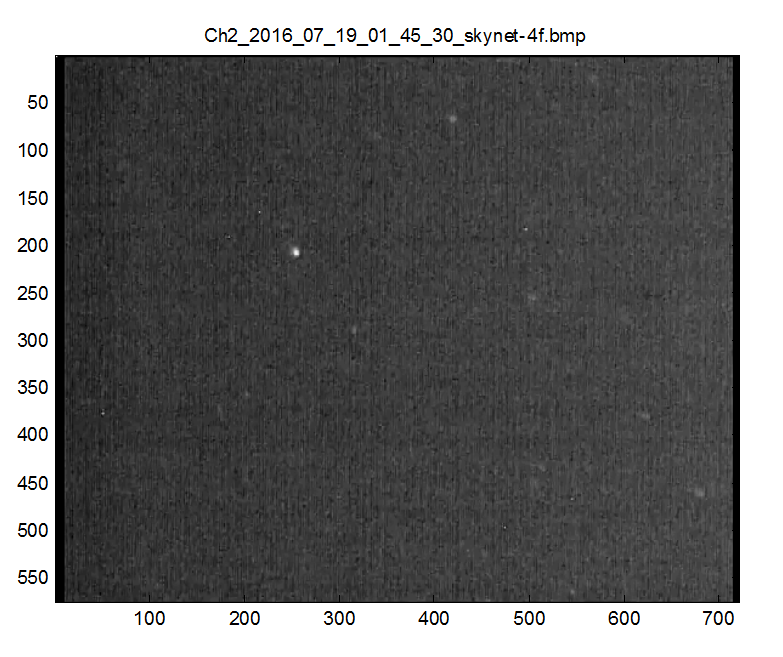 [Speaker Notes: Separation ~ 50km]
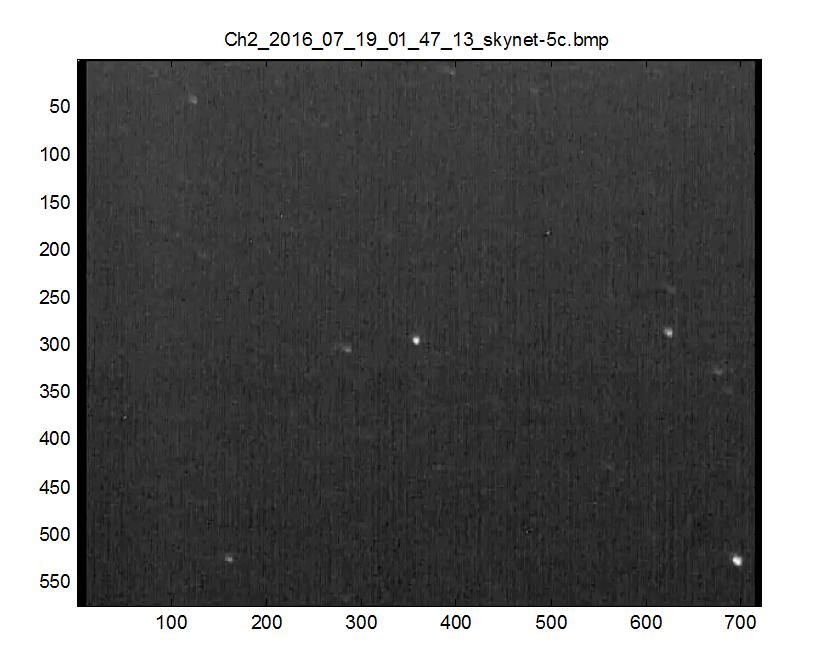 Skynet 5C
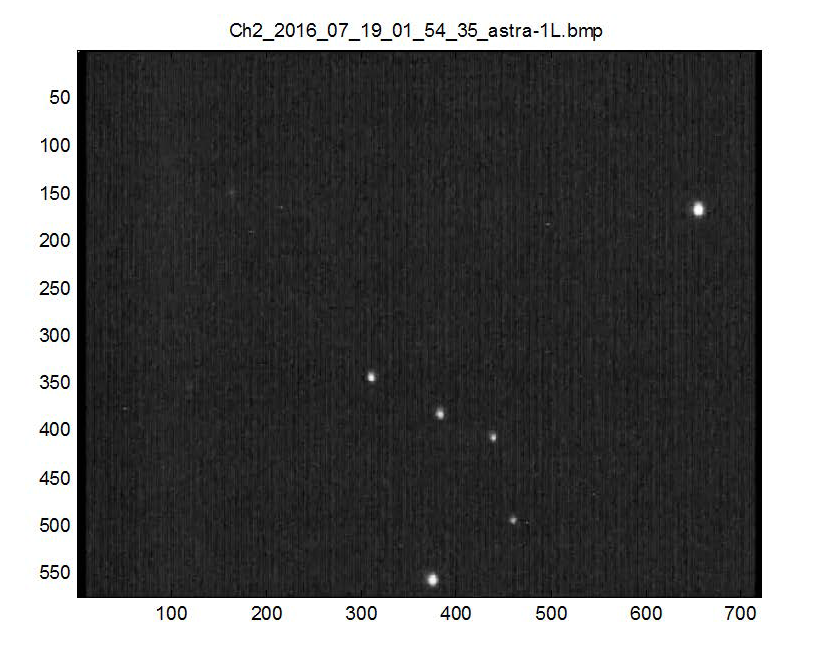 Astra 1KN, 1L, 1M, 1N: 19.2° E
Astra 1KN, 1L, 1M, 1N: 19.2° E
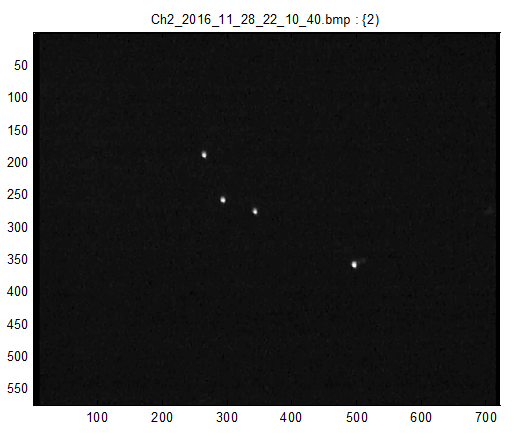 Astra Sequence
Giove A
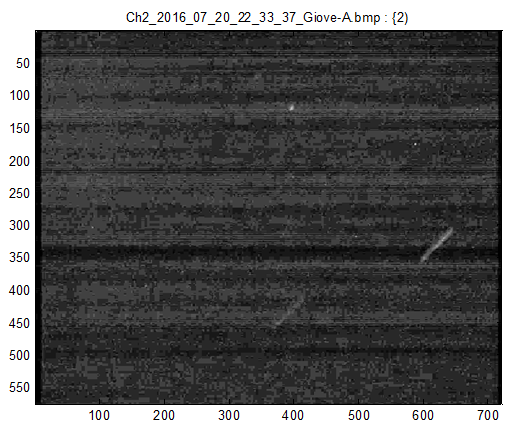 Inmarsat 3-F2
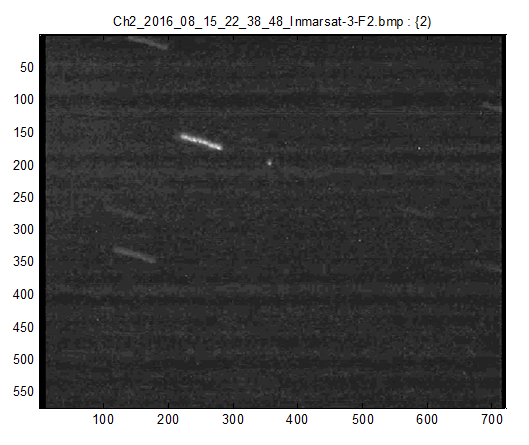 Galileo FM2
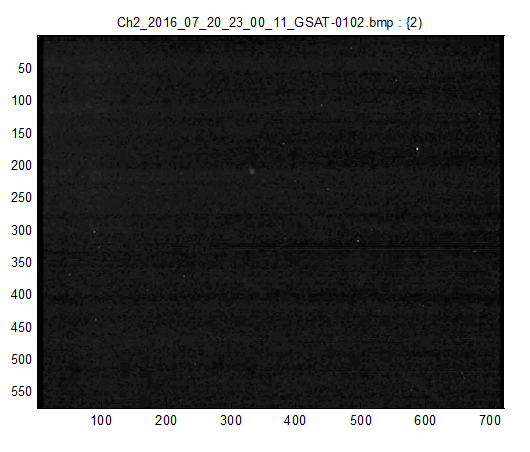 Galileo FM3
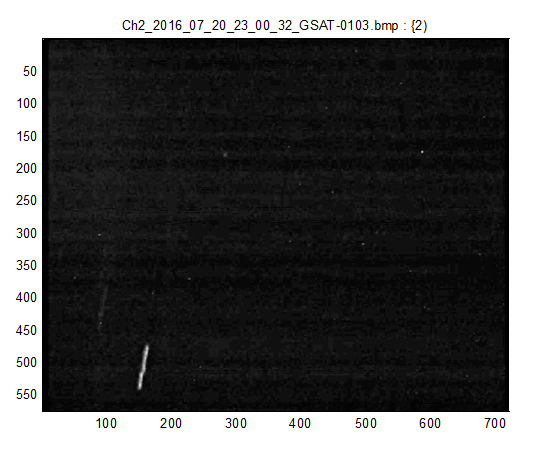 Galileo FM4
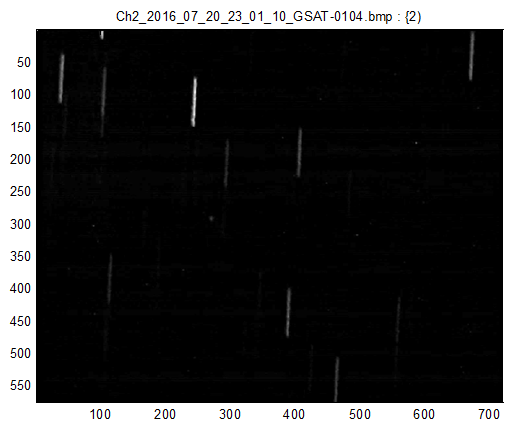 In Summary
Networking of Sensors demonstrated
GEO & MEO observations possible with
8” aperture telescope
Sensitive camera
Favourable phase angles
Favourable position of the Moon
Thank you